Drive Impact together
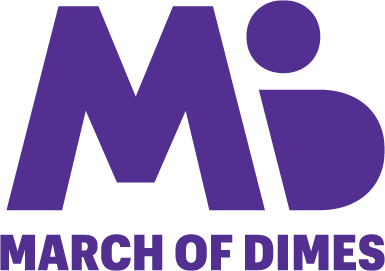 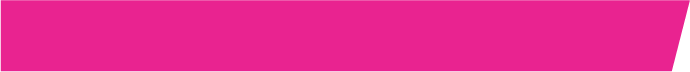 Strong Babies
Decorate a Onesie Project
This is a great project to add into chapter meeting and it’s really simple. 

Gather the materials: 
Basic Onesies 
Fabric paint or pens 
Cardboard inserts 

Tweak or use the instructions provided on page two to have members participate. 

Make a sample.
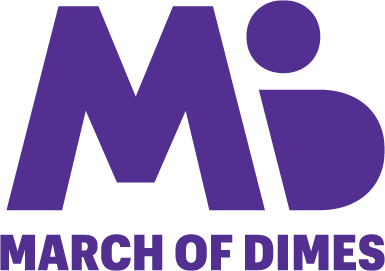 © 2018 March of Dimes
Follow us on
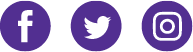 Drive Impact together
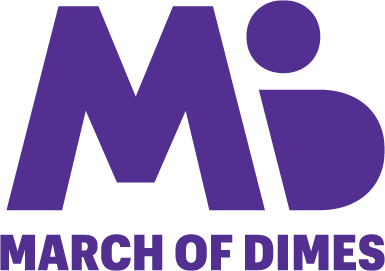 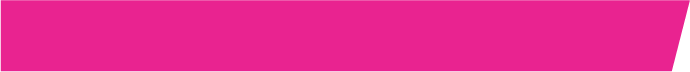 Strong Babies
Decorate a Onesie
Grab a fabric marker/pen and an onesie. 

Write and design your message choosing from one of our preapproved messages. 

Early Bird Special
Nurse Magnet
Work of <3
The snuggle is real
I love my NICU nurse
Rocked the NICU like a boss 
From small beginnings come great things
I’m not small, I’m fun sized 
Hello! I’m new here

Once you are done, place the completed onesies in the area provided.
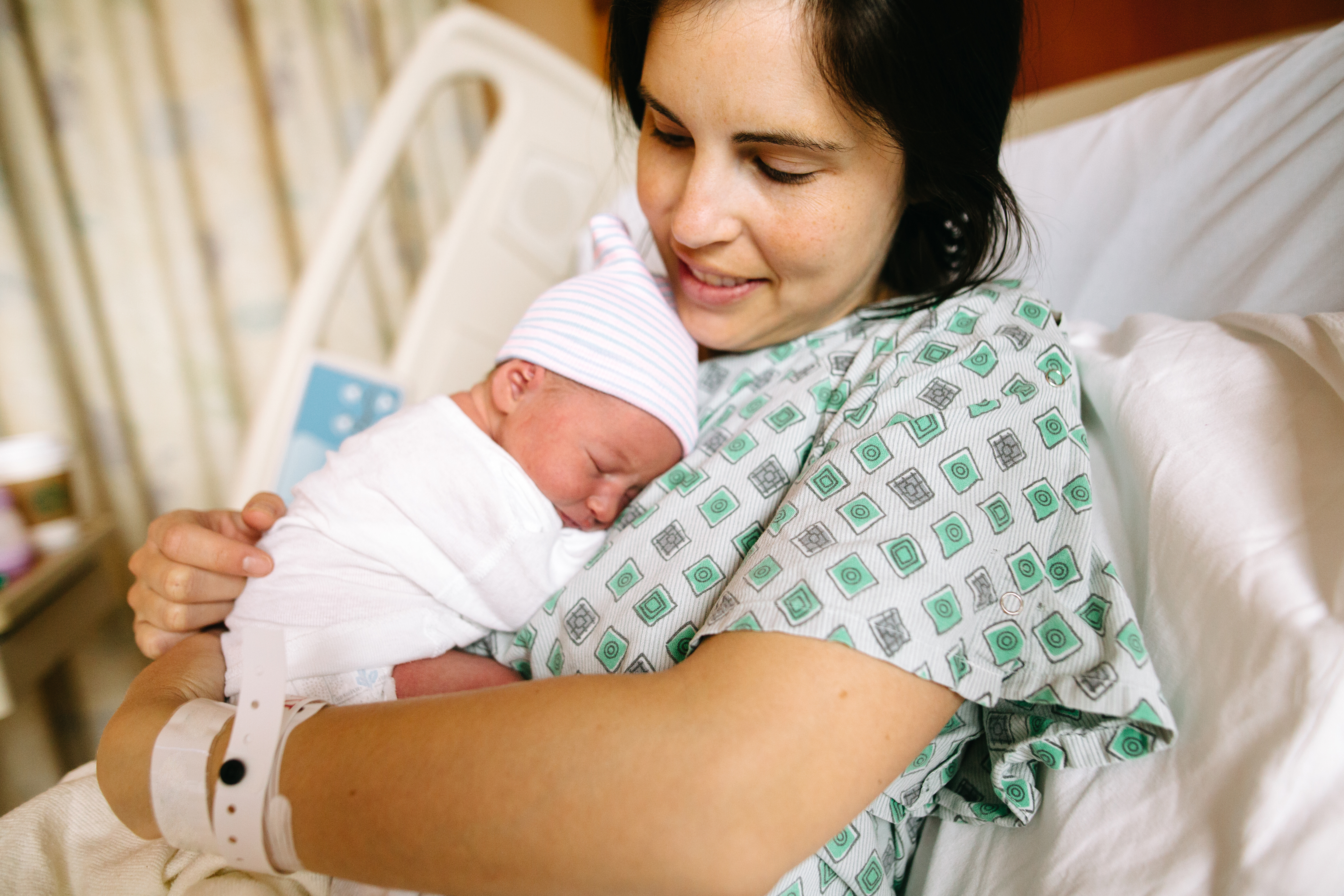 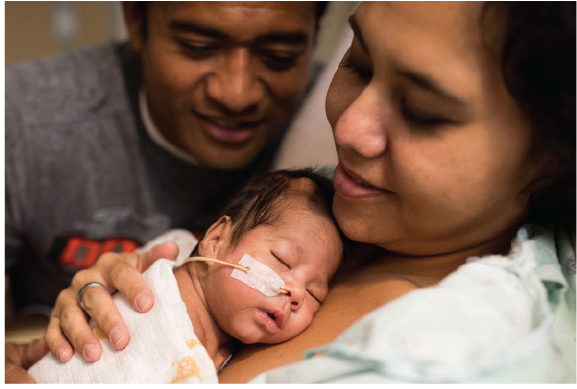 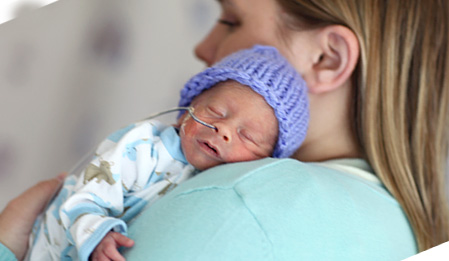 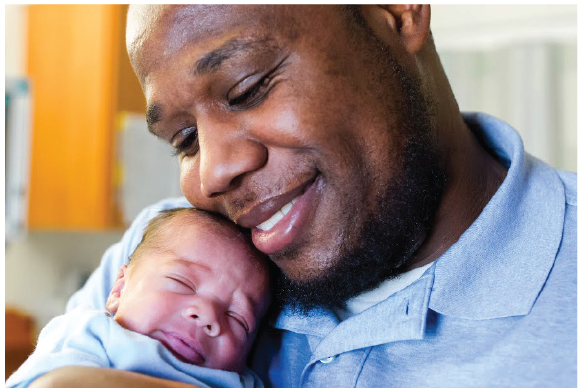 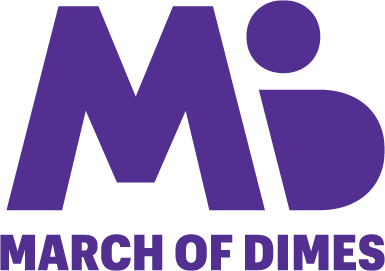 © 2018 March of Dimes
Follow us on
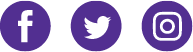